Welcome to JWAC!
Wednesday, October 24
Agenda
Announcements
Dues!
WorldQuest In Depth
Finish Qatar MUN Debate
Intro North Korea MUN
REMIND: @allenjwac
INSTAGRAM: @allenhsjwac
TWITTER: @allenhsjwac
WEEBLY: http://allenhsjwac.weebly.com/
SLACK WEB: ahsjwac.slack.com
	-to join: bit.ly/2pwQpnm
       -scan to join:
Contact
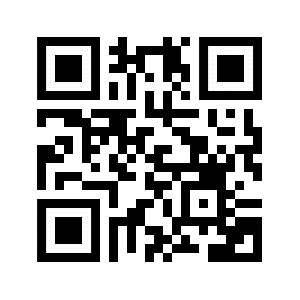 Dues
$10 Dues for all JWAC members
Dues are required for participation in WorldQuest and to run for board in April
Due on 11/7, extended to today
TOPICS
1.     Country in Focus: Qatar
2.     How to Deal with North Korea
3.     Global Refugee and Migration Crisis
4.     #WeAreNATO – The Alliance at 70
5.     Great Decisions (2018 Foreign Policy Association publication)
6.     Japan-U.S. Relations
7.     Space Policy
8.     World Trade Organization (WTO)
9.     Bridging Divides to Build Peace
10.  Current Events (from August 2018 to day of the competition)
WorldQuest

3 Teams of 4 from AHS to compete at regionals
Competition Date: February 12th
Use Study Guide Materials
MODEL UN
Moderated Caucus | Qatar
Moderated Caucus: Pro-Con Speeches

Prepare:
Review your committee’s resolutions.
Practice arguing for/defending your resolution.
Choose 2 representatives to present your block’s resolution
2 con and 2 pro speakers outside your block will each then speak for/against your resolution
The club members will then vote on whether or not to pass the solution
Motion to move into voting procedure
Country in Focus: North Korea | MUN Debate
TOPIC: Global Nuclear Non-Proliferation (North Korea)
History: After failing to conquer the Republic of Korea (South Korea) during the Korean War, Kim Il-Sung led the DPRK into a diplomatic and economic self-reliance to isolate itself from foreign influences. The DPRK has since demonized America through propaganda and molded its nation’s ideas around the unification of Korea under Pyongyang. Kim Jong-un now continues the communist totalitarian rule and accelerated its nuclear arms program. Sign up for countries here.
Country Info: 
Single-State Party called Juche
Ranks 117 in Total GDP, 215 GDP per cap. globally; still above nations like Liberia and Yemen
Imports 92% of goods from China and exports 86% to China
Major human-trafficking and drug problem 
4th largest active military at about 1.2M soldiers (In comparison, America has 1.3M)
Situation: For years, the United States and the UN have tried to end the DPRK’s nuclear program. While the DPRK has made several diplomatic claims to stop its program since the 1990s, the DPRK has continually broken its promises and still threatens peace in the peninsula. Since then, it has conducted several ICBM tests despite receiving several international economic sanctions and condemnations including from China. More recently, the DPRK joined South Korea in the winter olympics under one nation, which initiated diplomatic talks between the two nations that officially ended the Korean War. The event also led to talks between Trump and North Korea that agreed to denuclearization of the Korean peninsula in return for American withdrawal of its troops in the peninsula. News agencies, however, indicate that North Korea still tests its nuclear program.
Parliamentary Procedures This Meet
Starting the debate
Moderator: Are there any motions on the floor?
Delegate: Motion to open the debate 
M: Are there any motions to open the the speaker’s list?
D: Motion to open speaker’s list
M: Motion to open the speaker’s list for the purpose of setting the agenda with one minute per speaker 
Normally a vote occurs on whether or not to begin the debate; we will skip this part- Most people say “Present and voting”
Moderator questions are usually more vague (ie: “Are there any other motions?” instead of “Are there any motions to open the speaker’s list?” )
Other phrases
Point of Inquiry: Used by moderators or delegates to ask questions or point out potential false accusations about another delegate’s potentially false accusations. If a detail is unclear, please ask the moderator.
The chair does not entertain that motion: Used by moderators to dismiss random or nonessential motions
I yield my time to (questions, the chair, or to another country [specify the country]): used by delegates if they finish before the time limit
Speaker’s List
Each delegate will present a one minute speech to their blocs pertaining to Nuclear Non-proliferation (North Korea). Delegates are suggested to cover
Their country’s name
Brief background info of their country
How the topic is affecting their country bad or good
How they want it solved or see done

Often times delegates open with “honorable chair, fellow delegates, and most esteemed guests”
Take notes as delegates speak; will be helpful in caucusing and resolutions
May use laptops to take notes or look up helpful details regarding the debate
Remember to address the other delegates, not the chair/moderator or a specific delegate
If there is time at the end, form allies with nations with very similar viewpoints on the issue
The best 2 delegates from each bloc (based on best speeches + parliamentary procedure) will earn a prize. Prizes will be collectable only next meet so please come next time :)
Unmoderated Caucus (Next meet)
International economic sanctions
Military responsibilities 
Financial and technical responsibilities 
Progression dates/time- to follow if a nation is on track to fulfilling the points of a resolution
Penalties for nations that fail to abide by the resolutions
MEETING ADJOURNED